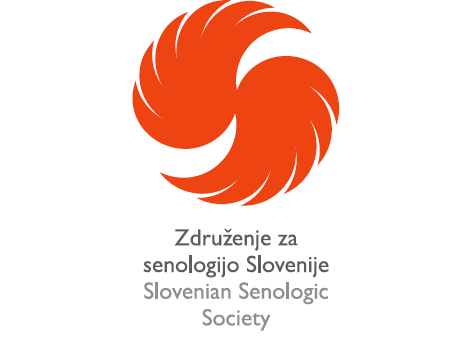 Združenje za senologijo Slovenije in Onkološki inštitut 
vabita na 

 Spomladansko strokovno srečanje Združenja za senologijo 2019

Teme iz zgodnjega raka dojk

četrtek, 9. maja 2019 ob  16h
Radisson Blu Plaza Hotel Ljubljana
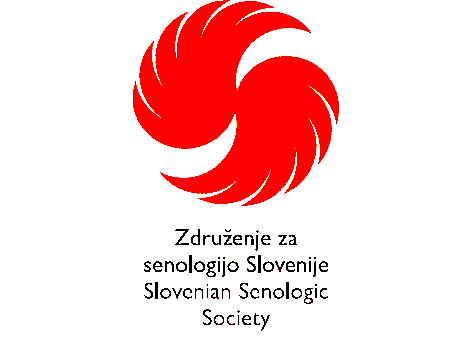 Radisson Blu Plaza Hotel Ljubljana, 9.maj 2019 ob 16h